Chapitre III: Les Lichens
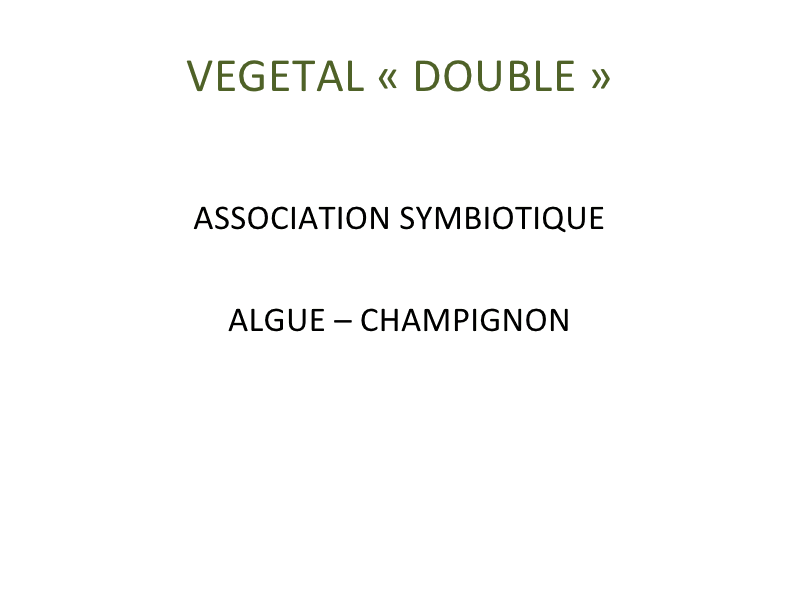 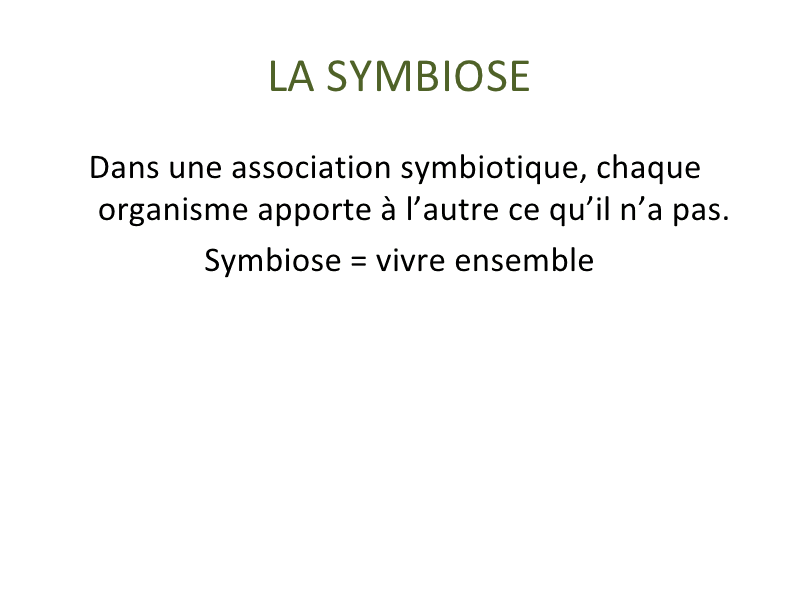 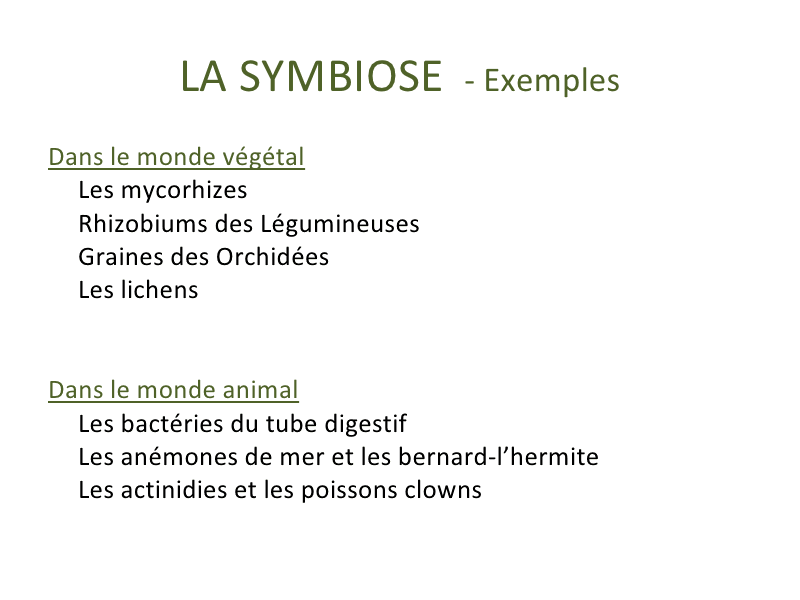 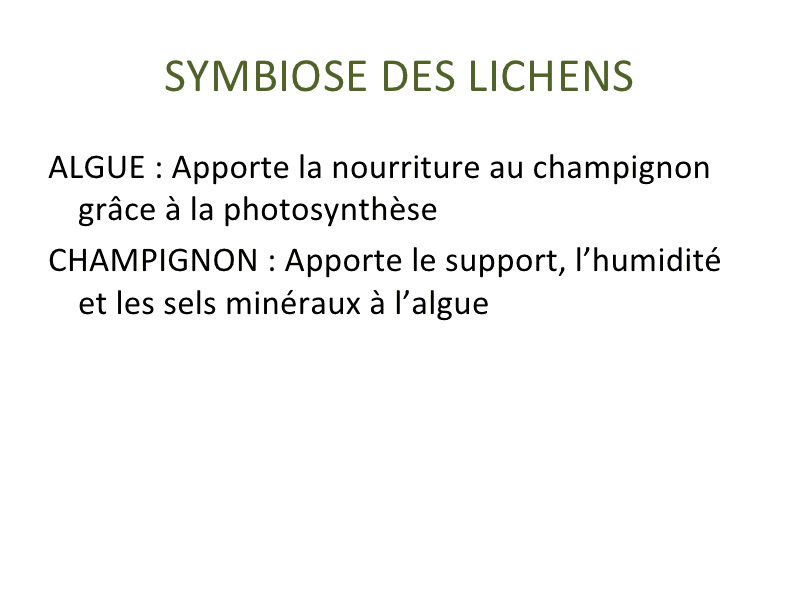 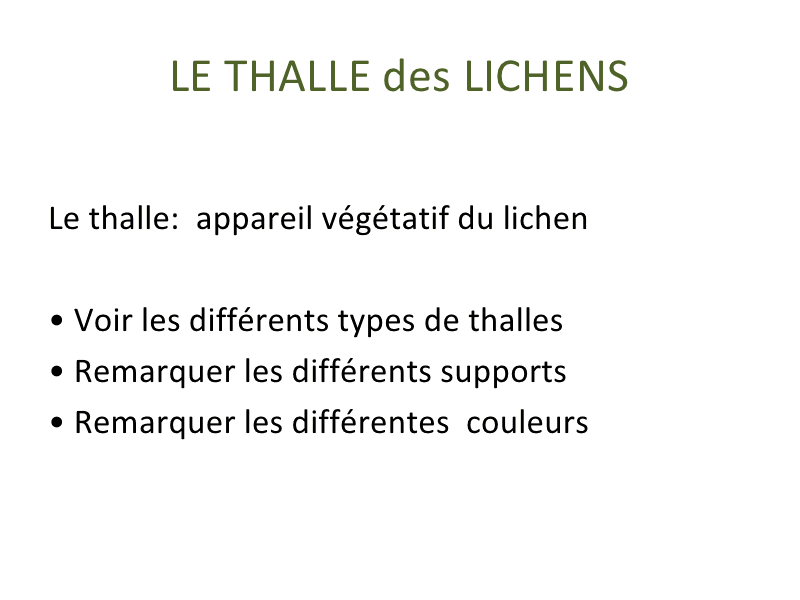 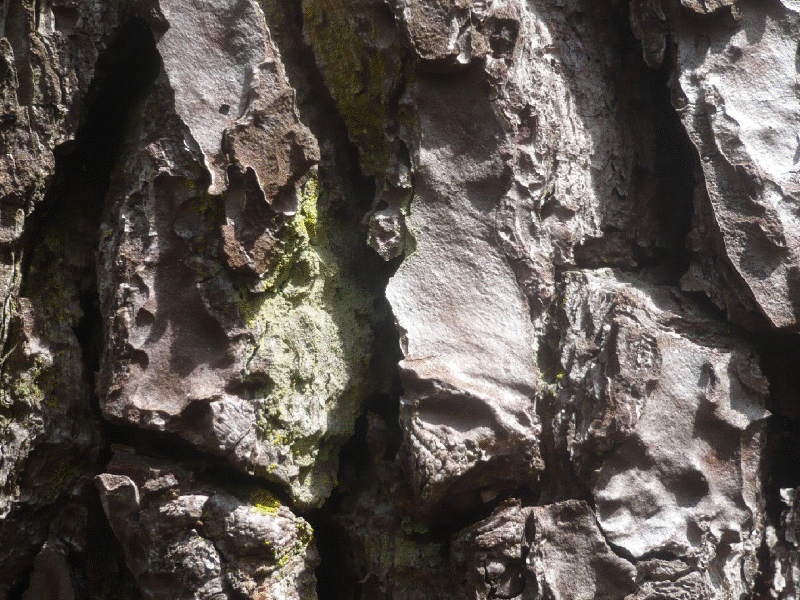 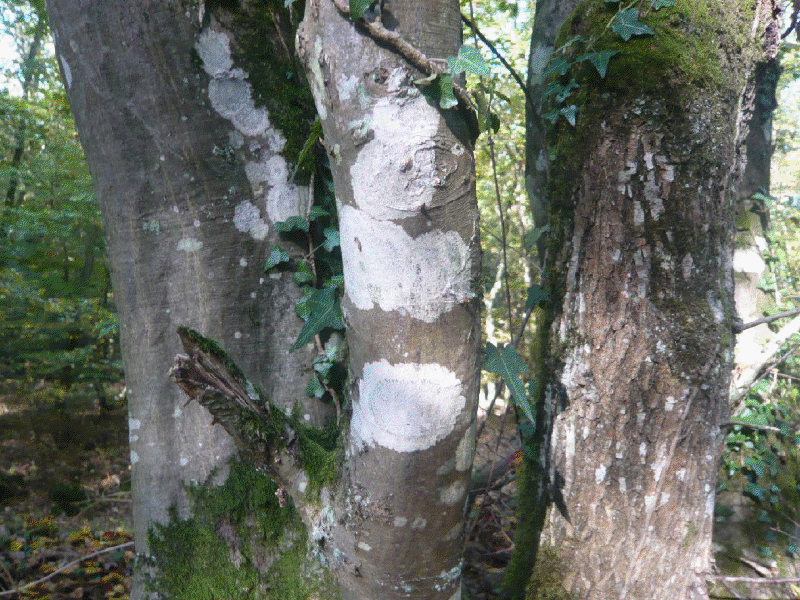 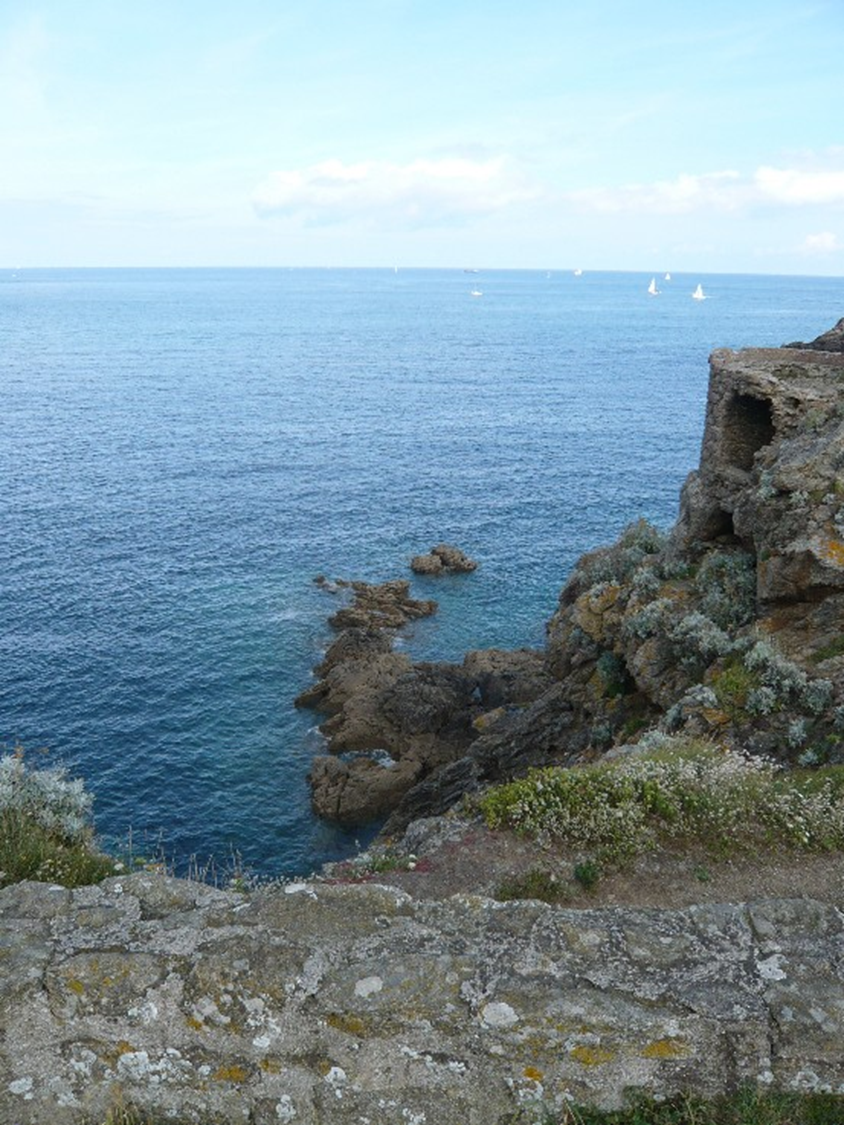 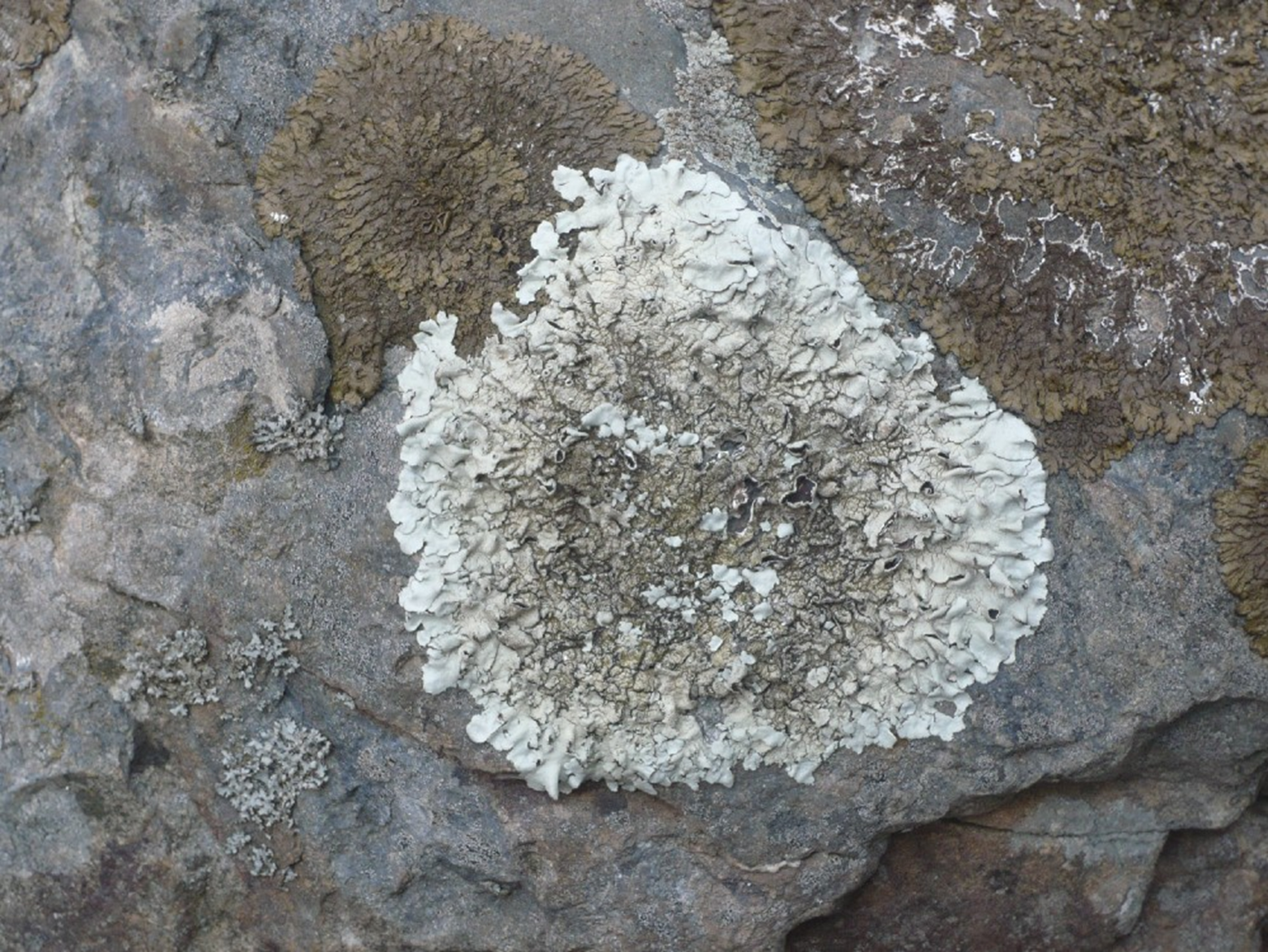 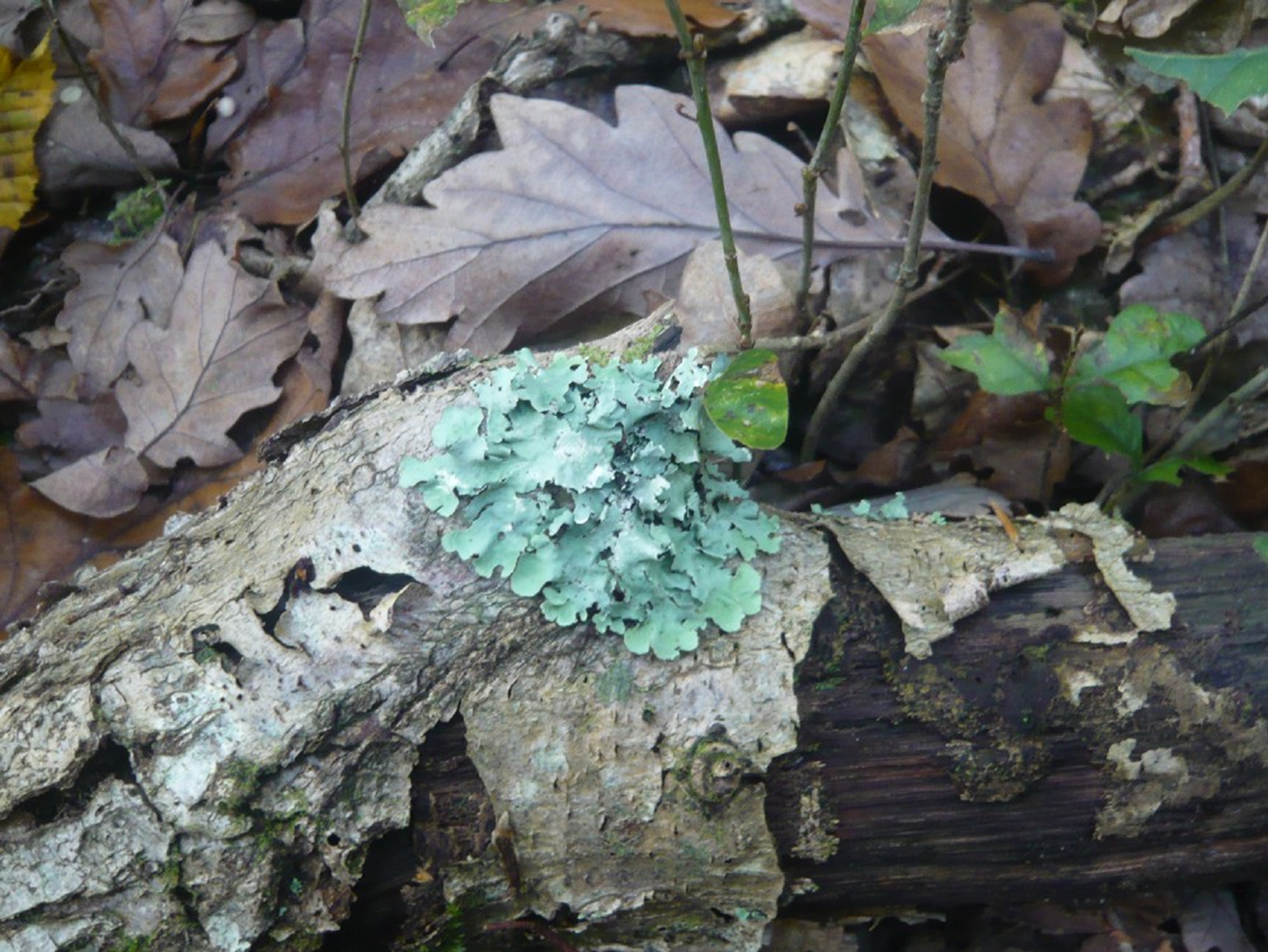 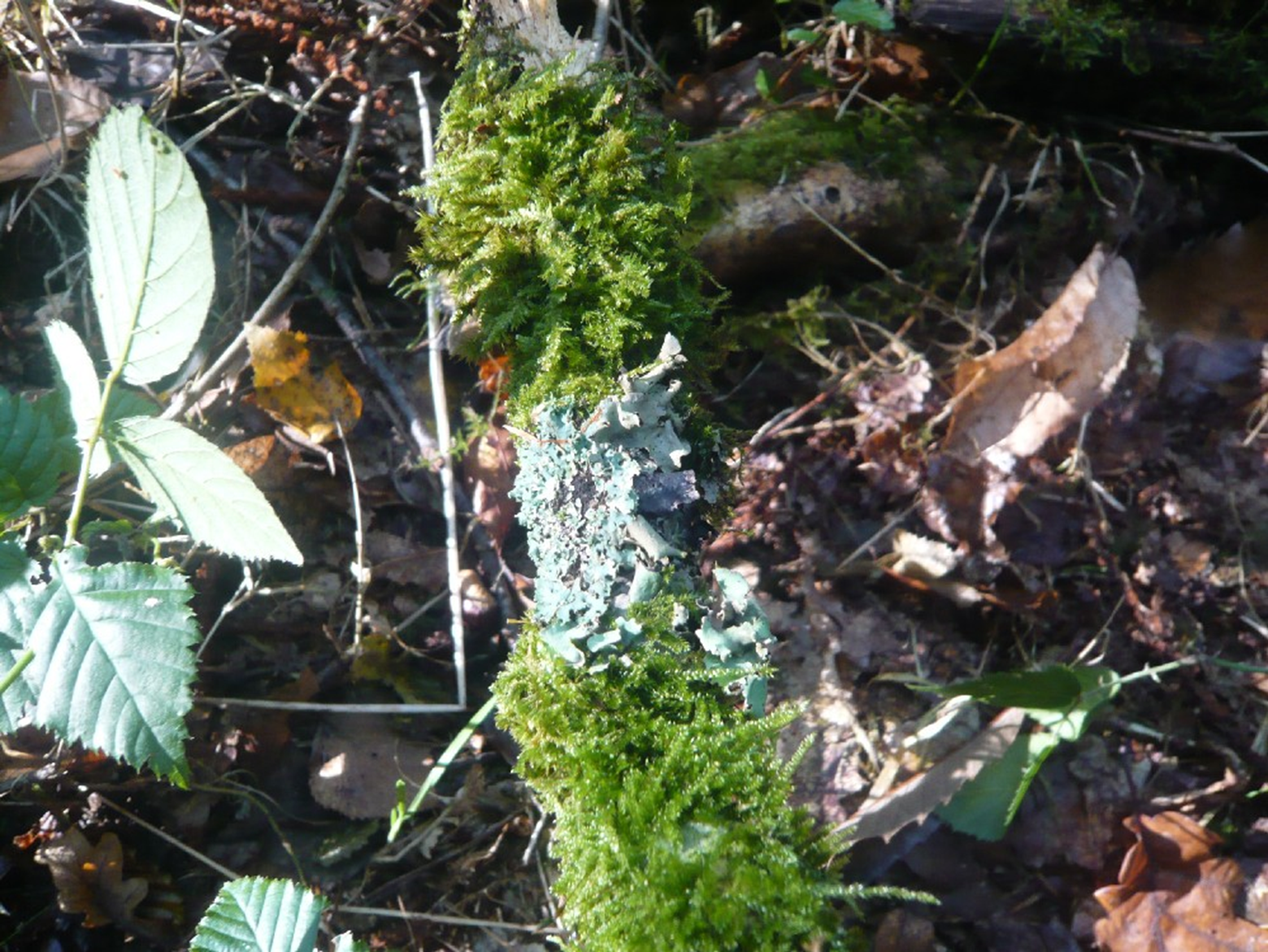 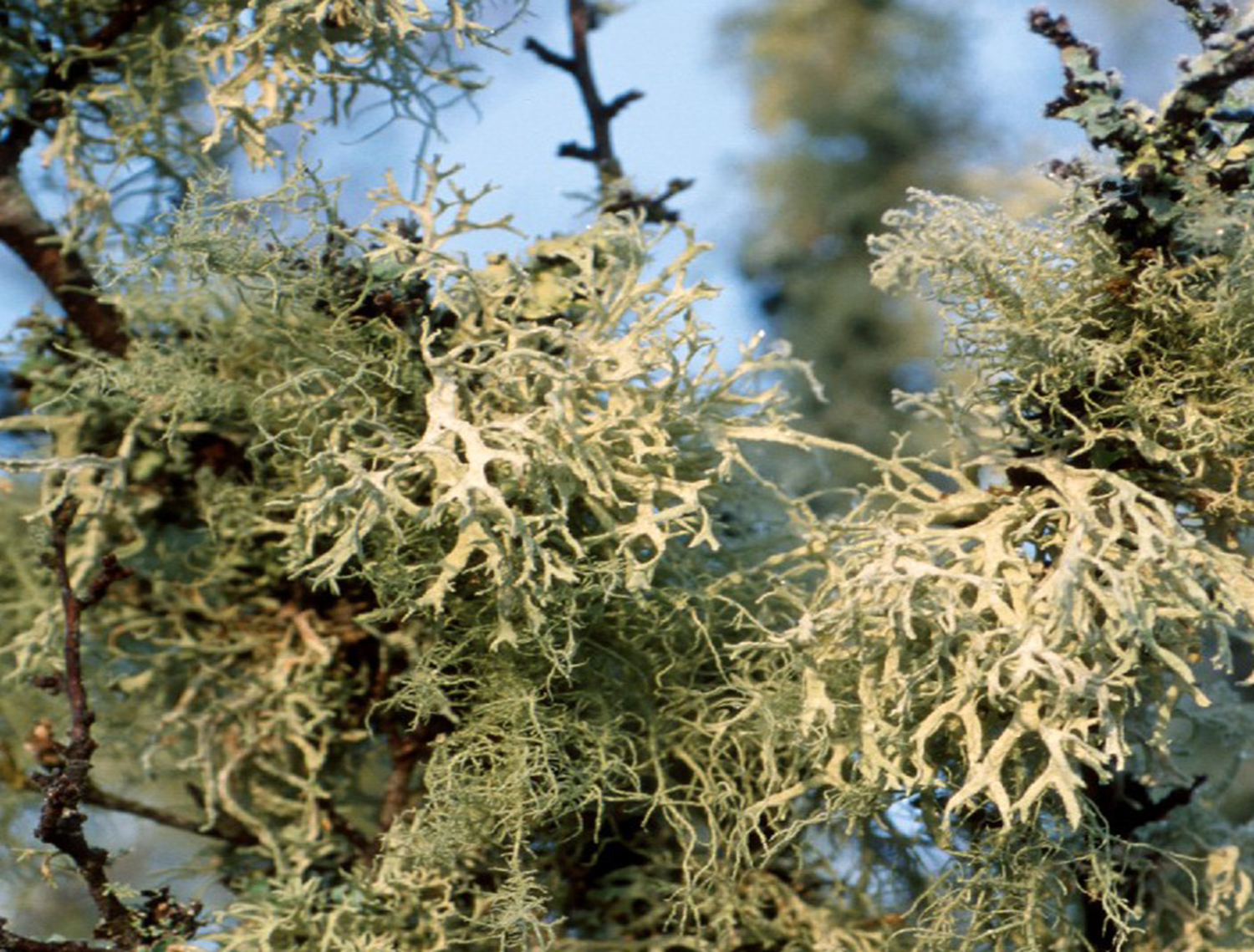 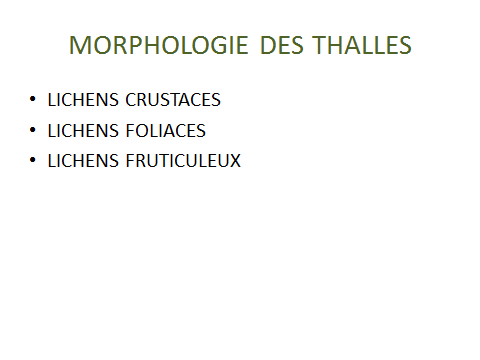 VEGETAL « DOUBLE »
ALGUE = Algue verte unicellulaire (Gonidie)
+
CHAMPIGNON = Ascomycète (Hyphes)
[Speaker Notes: Gonidie = cellule des algues 
Hyphes = filaments des champignons]
Les algues du lichen
Algues vertes unicellulaires, les chlorelles (80% des cas)
Algues bleues ou cyanophycées du genre Nostoc (10% des cas)
[Speaker Notes: 10% des cas  Algues vertes + algues bleues + champignon]
CHLORELLES = Algue verte unicellulaire
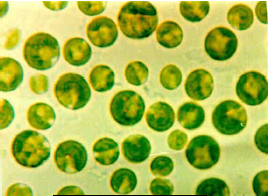 [Speaker Notes: Algue verte vivant aussi à l’état autonome. Vit en eau douce]
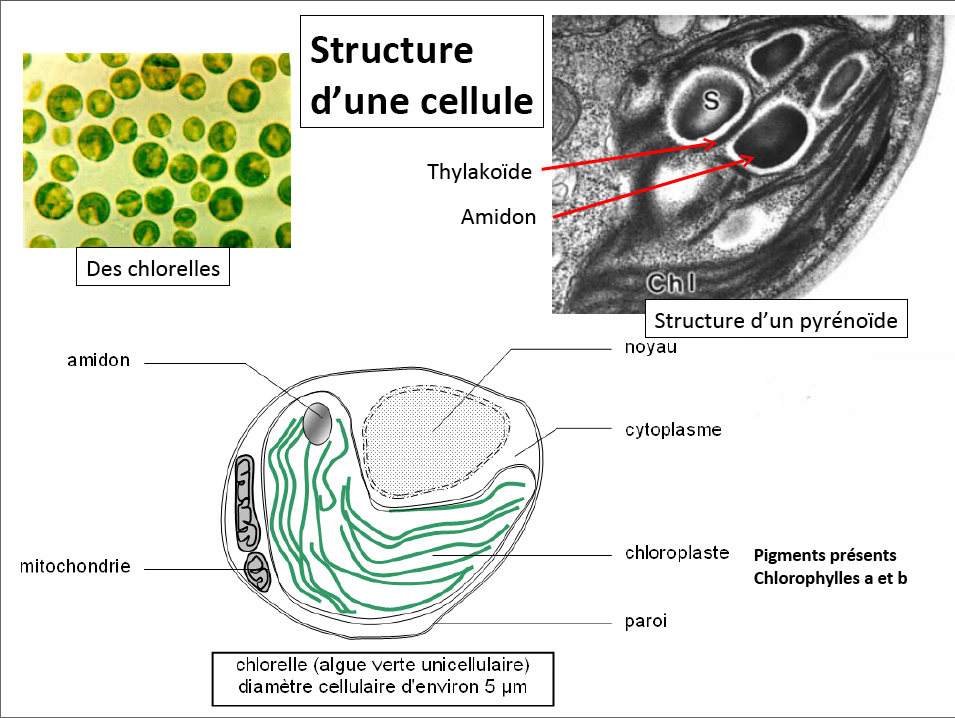 [Speaker Notes: Chaque cellule (= algue) contient  un seul chloroplaste. La chlorelle  se cultive facilement , étudiée en TP. 
Utilisé par les japonais après la guerre et actuellement utilisée comme complément alimentaire très riche en protéine, en vitamine et en éléments minéraux. Vendu sous fome de gélules.]
Champignons des lichens
Ascomycètes (Septomycètes)
	Champignons se reproduisant par des asques (sacs à spores)
[Speaker Notes: Septomycètes : les hyphes des Septomycètes ont des hyphes qui possèdent des cloisons (septum). On les oppose au Siphomycètes (champignons inférieurs) dont les hyphes sont des tubes continus (siphons).]
Thalle – CL vue microscopique
[Speaker Notes: Les algues sont situées sous la couche d’hyphes (zone corticale), côté lumière pour pouvoir assurer la photosynthèse.]
Thalle – vue microscopique
[Speaker Notes: On repère la zone corticale formée d’hyphes et les cellules d’algues vertes (cf diapo précédente).]
Thalle – CL vue microscopie à balayage
[Speaker Notes: On voit en surface la zone corticale constitué d’hyphes et en dessous une zone d’ hyphes plus lâche. C’est dans cette zone que sont les algues.]
Thalle –  CT vue microscopie à balayage
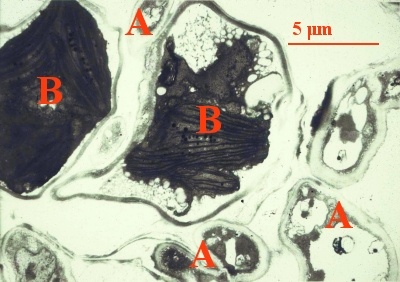 [Speaker Notes: A: Hyphes des champignons
B: Algues; les chloroplastes sont en noir]
LA REPRODUCTION DES LICHENS
Reproduction végétative
	Par bouture, hyphes entourant des algues = Sorédies
Reproduction sexuée
	Celle du champignon: Appareil de fructification à la surface du thalle = Apothécie
spores – germination: hyphes qui doivent trouver des algues
[Speaker Notes: Remarque : l’algue se reproduit par division à l’intérieur du lichen (reproduction végétative). Chez les lichens, la reproduction sexuée est faite par le champignon uniquement.]
Apothécie
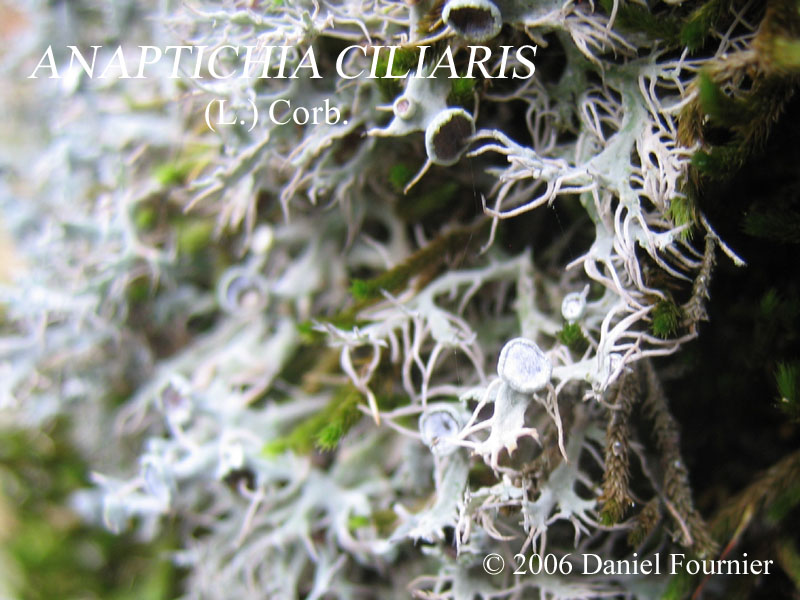 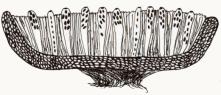 [Speaker Notes: Apothécies à la surface du lichen (photo de gauche).
A droite, schéma d’une CT d’apothécie; les sacs allongés (asques) contiennent les spores (grains noirs sur le schéma).]